Rubies Class Physical Education– Knowledge Organiser
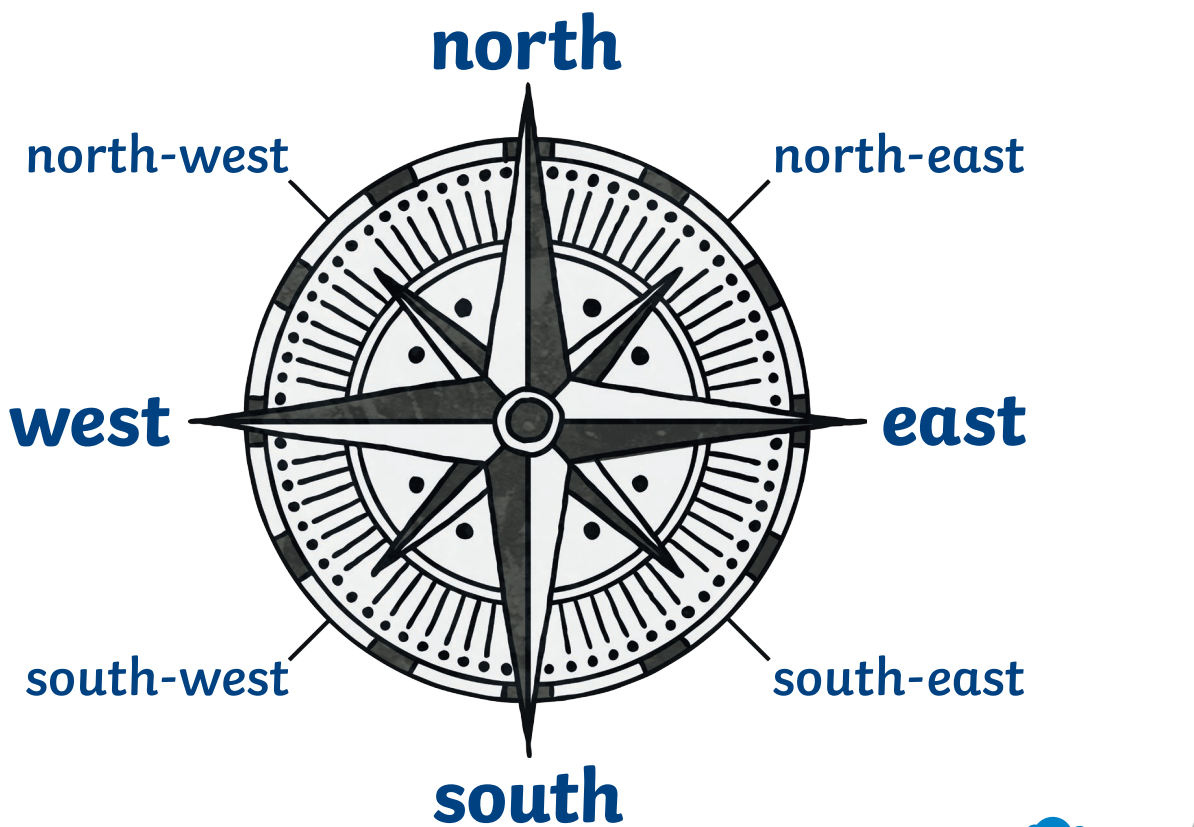 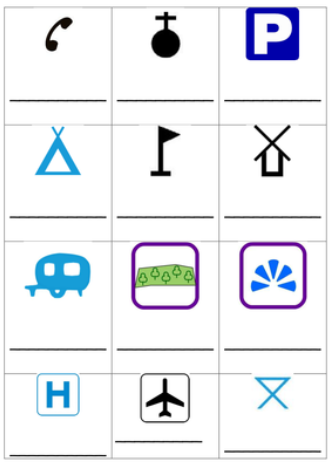